CENTRUM HUMANITÁRNÍ POMOCIHZS ÚSTECKÉHO KRAJE A ÚSTECKÉHO KRAJEČESKÁ KAMENICE
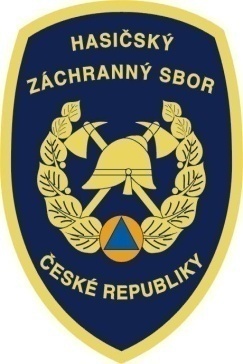 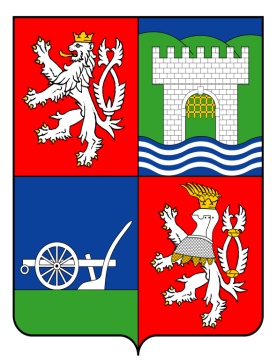 1
CENTRUM HUMANITÁRNÍ POMOCI
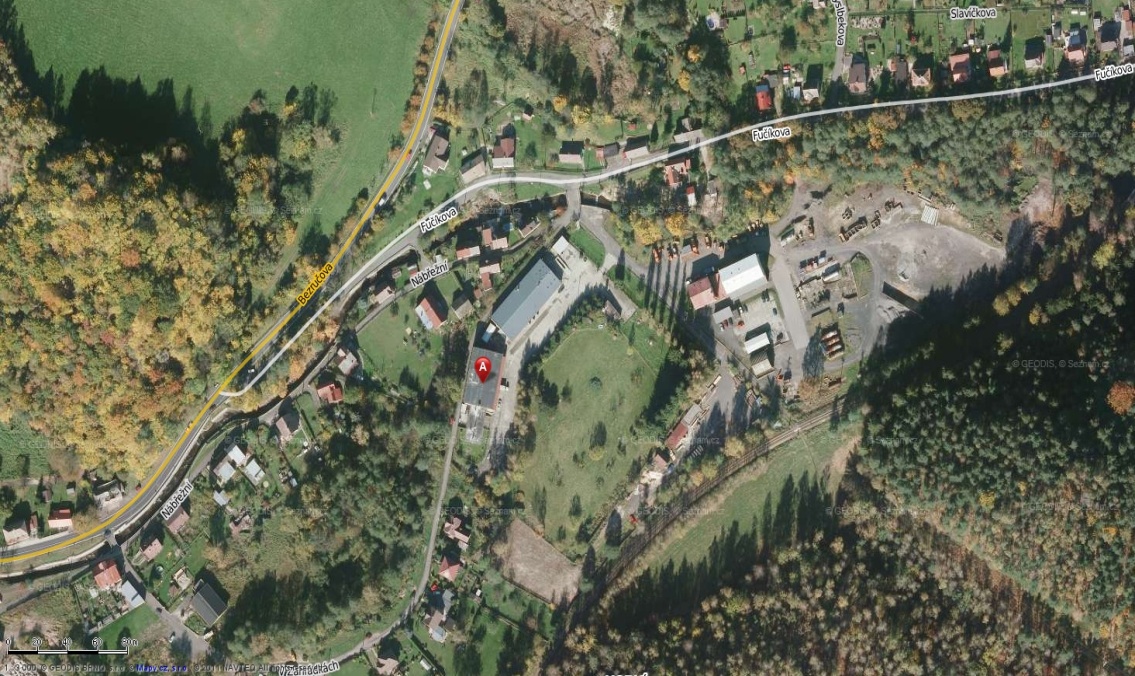 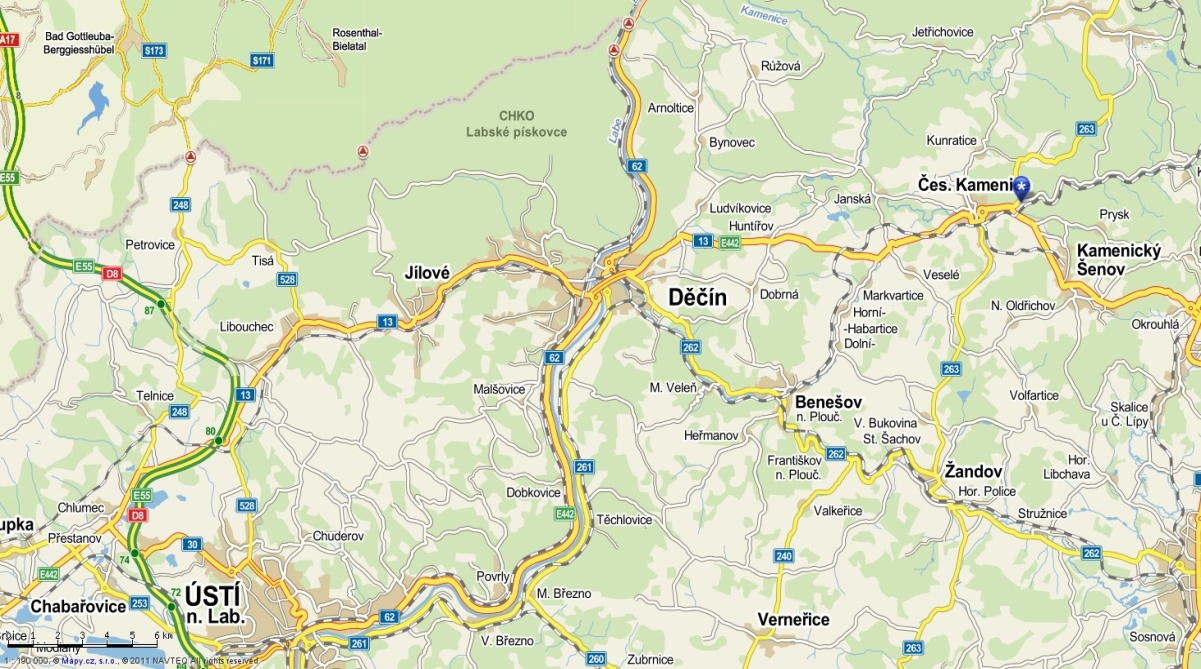 2
CENTRUM HUMANITÁRNÍ POMOCI
Centrum humanitární pomoci slouží: 
k příjmu a následné redistribuci materiálu, 
k uložení materiálu určeného k zabezpečení realizace opatření nouzového přežití obyvatelstva, 
k příjmu materiálu humanitární pomoci s delší dobou exspirace
k příjmu technických prostředků určených k odstraňování následků mimořádných událostí.
3
CENTRUM HUMANITÁRNÍ POMOCI
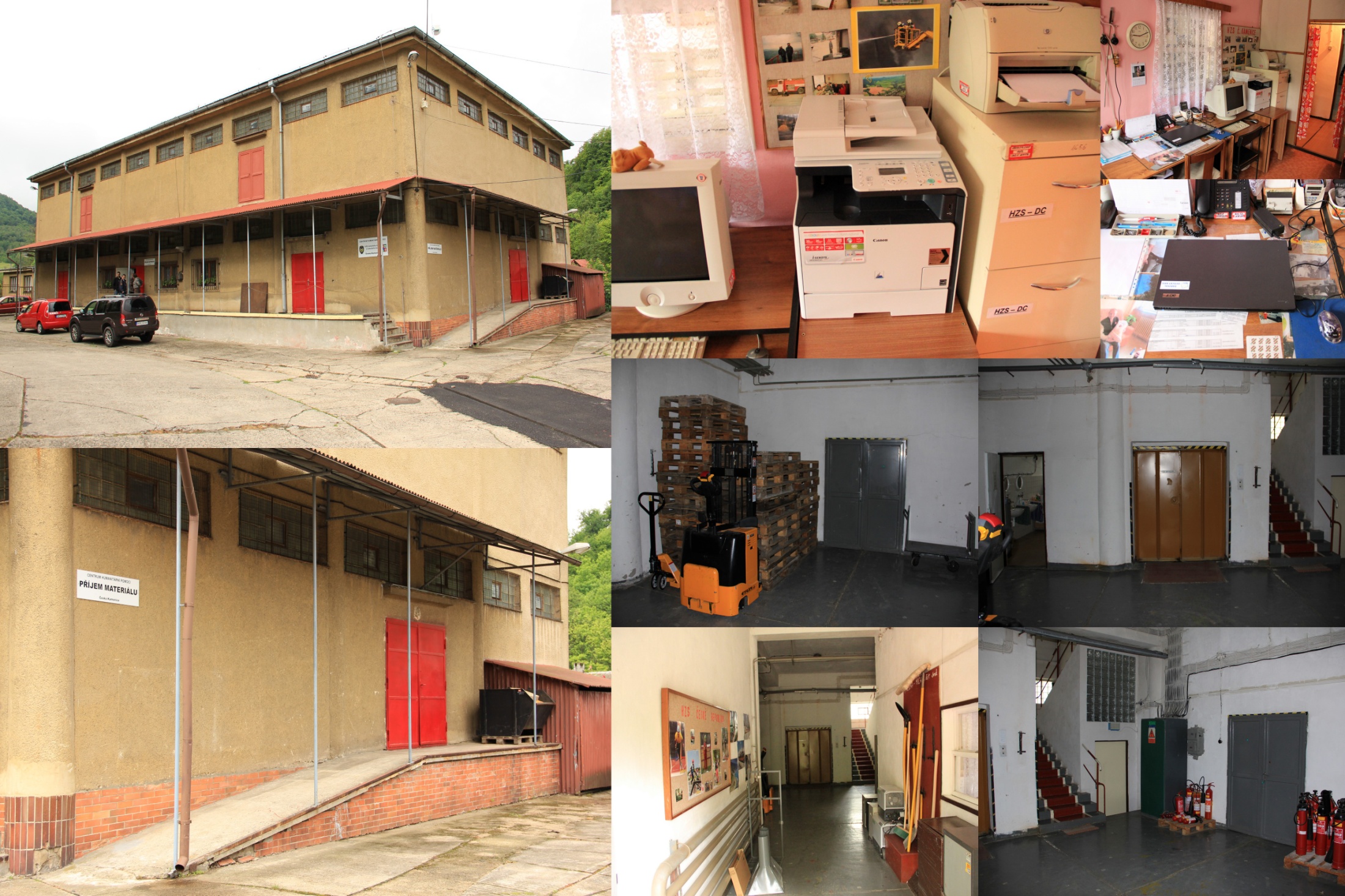 4
CENTRUM HUMANITÁRNÍ POMOCI
2010 – využití centra při bleskových povodních na Děčínsku
výdej, příjem materiálu a humanitární pomoci
2011 – zavážení centra nakoupeným materiálem z ÚK
Vydány zásady k činnosti a provozu centra:
1 .Určení a organizace centra humanitární pomoci
2.Dispozice Centra
3.Režimy provozu centra
4. Příjem, výdej a uložení materiálu
5. Provádění údržby kontrol a oprav
2012 – podepsána smlouva KŘ HZS o zápůjčce více jak 72 % skladu připadá ÚK
Dovybavení zázemí skladu (vysokozdvižný vozík, paleťák ruční vozík, notebook, multifunkční zařízení, úklidový vozík + 2 vědra, vysavač, schůdky skladové)
Opravy a rekonstrukce
5
CENTRUM HUMANITÁRNÍ POMOCI
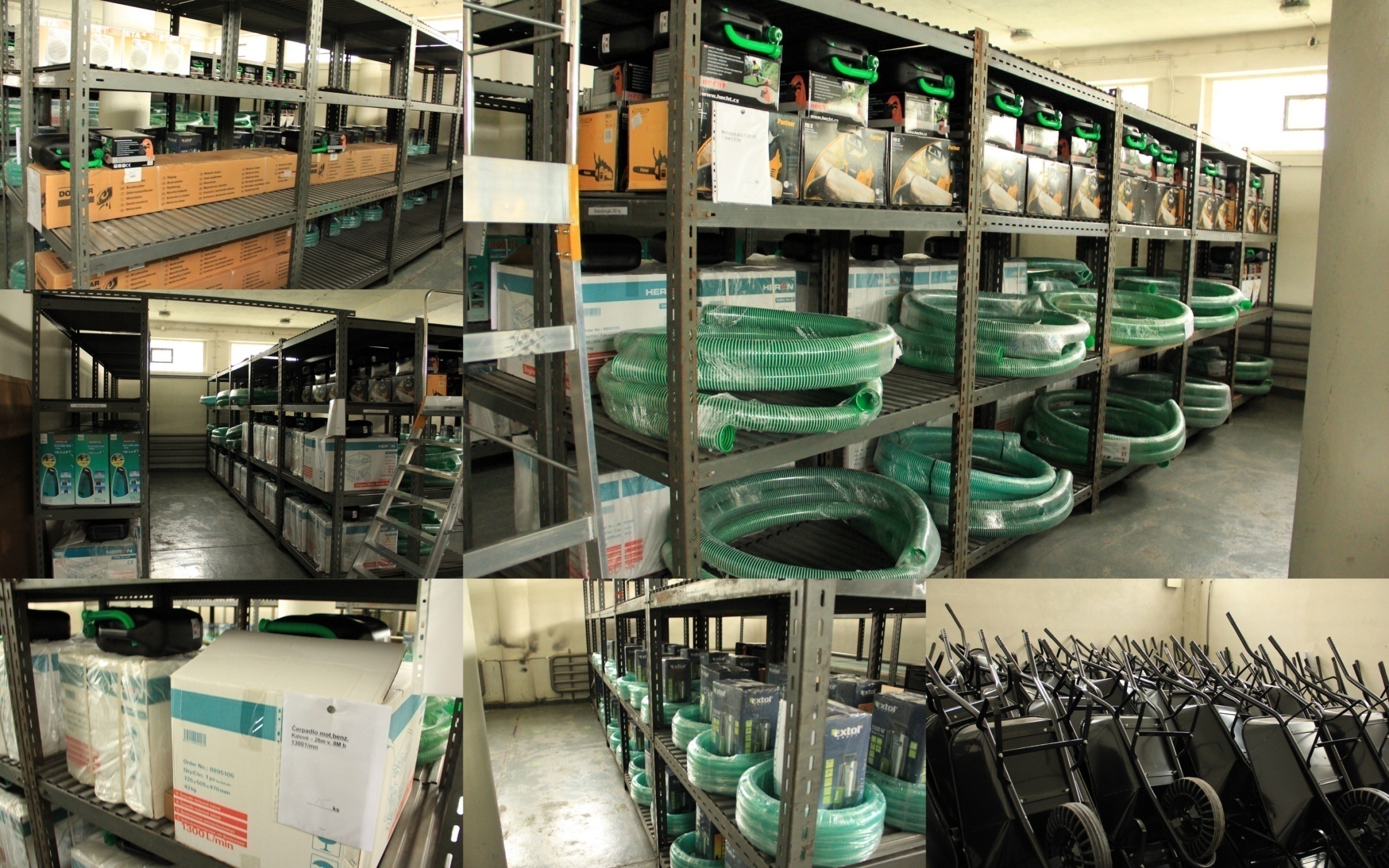 6
CENTRUM HUMANITÁRNÍ POMOCI
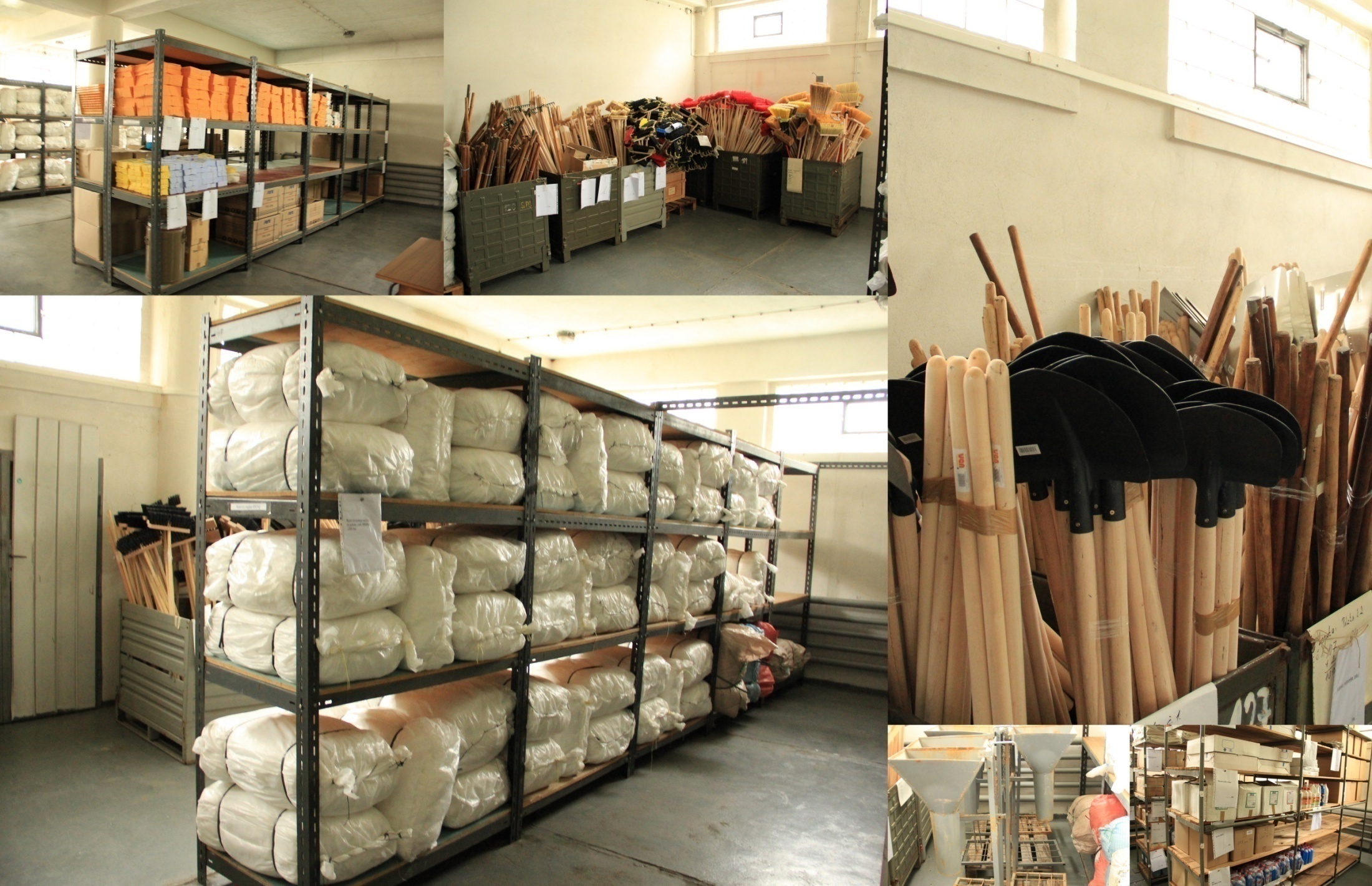 8
Děkuji za pozornost
9